მყარი ნარჩენების ინტეგრირებული მართვა - ქუთაისი
– დამხმარე ტექნიკური ტრენინგი –

მე-3 ტრენინგი
„მუნიციპალური ნარჩენების მართვის დაგეგმვა“ 
დავალება მომდევნო ტრენინგისთვის 
(მარტი 2017)
მუნიციპალური მყარი ნარჩენების დაგეგმვის პროცესი
ჩვენი აქცენტები:
დეკემბრის ტრენინგზე
თებერვლის ტრენინგზე
შემდეგი ტრენინგისთვის
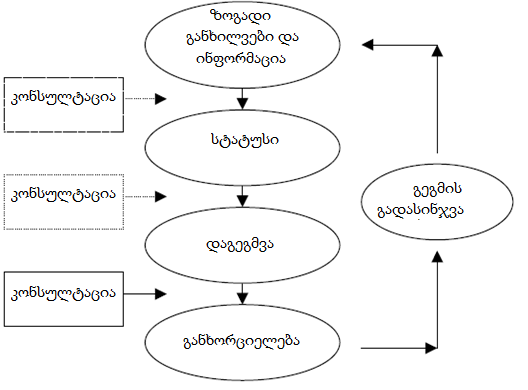 საშინაო დავალება
მოამზადეთ თავების მონახაზი შესავლისა და არსებული მდგომარეობის ნაწილისთვის

შეაგროვეთ სამომავლო განვითარებისთვის საჭირო ინფორმაცია